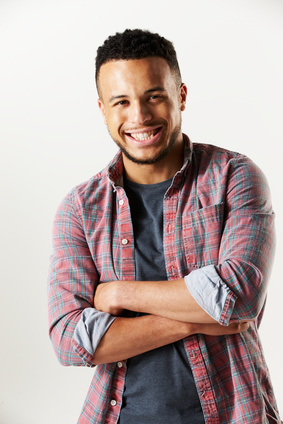 Thomas DESIGN
Web Designer Senior avec 14 ans d'expérience
A propos de moi
Avec une expérience de plus de 14 ans dans la conception de sites web, j'ai développé une maîtrise approfondie des outils de conception, de la UX/UI et de la réalisation de projets web de grande envergure. Je suis passionné par l'élaboration de designs innovants et engageants qui mettent l'expérience utilisateur au premier plan.
Contact
+336 01 02 03 04
votre.nom.prenom@gnail.com
Marseille, France
linkedin.com/votre-profil
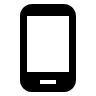 Expériences Professionnelles
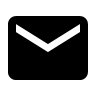 Web Designer Senior, Agence Web ABC, Paris (2012 - Présent)

Conception et développement de sites web pour une variété de clients, de l'industrie à l'e-commerce.
Direction de l'équipe de design et coordination avec l'équipe de développement pour assurer un processus fluide.
Présentation des propositions de design aux clients et mise en œuvre des modifications selon leurs feedbacks.

Web Designer, Studio XYZ, Paris (2006 - 2012)

Création de designs pour sites web et applications mobiles.
Collaboration étroite avec les équipes de développement pour assurer la mise en œuvre précise des designs.
Participation à des réunions de brainstorming pour développer des concepts créatifs.
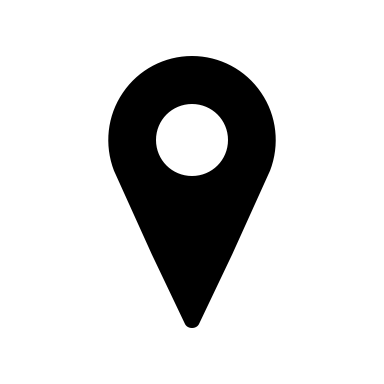 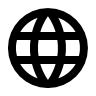 Formation & Certifications
Master en Design Web, École de Design de Paris, Paris (2006)

Licence en Design Graphique, École de Design de Paris, Paris (2004)
Langues
Compétences métier
Français : langue maternelle
Anglais : C1 (Ca<dre Européen Commun de Référence)
Maîtrise des outils de design (Photoshop, Illustrator, Sketch, Figma)
Connaissance approfondie de la conception UX/UI
Compétences en HTML, CSS et JavaScript
Expérience en gestion de projet et en direction d'équipe
Hobbies
Photographie et retouche photo
Visite d'expositions d'art et de design
Randonnée et voyages
Lecture (littérature de science-fiction et bandes dessinées)
Qualités
Créativité et sens de l'esthétique
Attentif aux détails
Excellentes compétences en communication
Capacité à travailler sous pression pour respecter les délais
Aptitude à recevoir et à intégrer les feedbacks
Cher(e) Candidat(e)

Merci d'avoir téléchargé ce modèle sur notre site. Nous espérons qu'il vous aidera à mettre en valeur votre CV.

---------------------------------------------------------------------------------------

Besoin de conseils pour rédiger votre CV ou vous préparer pour l’entretien d’embauche ? Consultez nos articles :

- Le titre du CV : guide pratique + 30 exemples
- Comment mettre en valeur son expérience professionnelle ?
- Rédiger une accroche de CV percutante + 9 exemples
- Les 7 points clés d'un CV réussi
- Personnalisez votre CV avec des icônes gratuites
- Bien préparer son entretien 

Nous proposons également plusieurs centaines d'exemples de lettres de motivation classées par métier et des modèles pour les mettre en forme.

- 1200 exemples de lettres de motivation 
- Les modèles de courrier
- Tous nos conseils pour rédiger une lettre efficace 


Nous vous souhaitons bonne chance dans vos recherches et vos entretiens  


Enfin, rappelez-vous qu'une bonne candidature est une candidature personnalisée ! Prenez donc le temps de la rédiger avec soin car elle décrit votre parcours professionnel et votre personnalité. 








----------------
Copyright : Les contenus diffusés sur notre site (modèles de CV, modèles de lettre, articles ...) sont la propriété de creeruncv.com. Leur utilisation est limitée à un usage strictement personnel. Il est interdit de les diffuser ou redistribuer sans notre accord. Contenus déposés dans 180 pays devant huissier. Reproduction strictement interdite, même partielle. Limité à un usage strictement personnel. Disclaimer : Les modèles disponibles sur notre site fournis "en l'état" et sans garantie.

Créeruncv.com est un site gratuit.